Launching Your High School Student
Melissa Sporn, Ph.D.
Clinical Psychologist
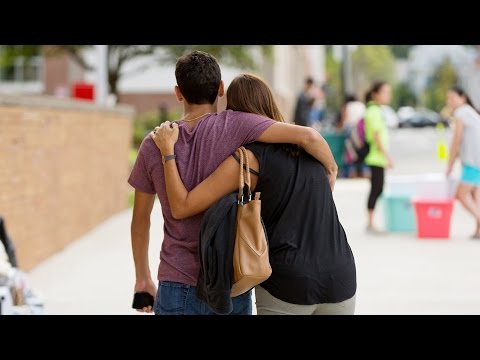 POST ON UNIVERSITY’S 
PARENTS’ FACEBOOK PAGE
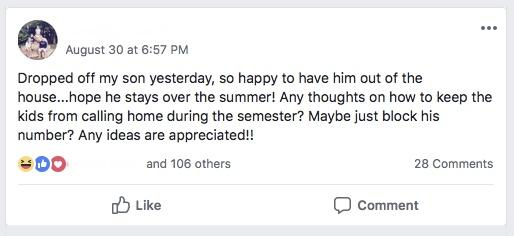 The Stats
60% of entering college students graduate within 6 years 
28% drop out within their first year (>1 in 3 students) 
Of the 72% who stay in college, 60% stayed at the same college where they started. 
The remaining 12% transferred to another college for their sophomore year. 33% of all college students transfer at least one time during their college career. 

To thrive in college it takes:
Resilience					✱ Learning from Disappointment
Managing a Budget		✱ Engaging with your Professors
Staying Healthy (mental and physical)
Becoming Comfortable with who you are
Advocating for Yourself (learning to ask for help)
[Speaker Notes: As of 2020-21, only 41% of American college students graduate from college in four years. Further, the majority of colleges and universities in the United States now possess four-year graduation rates below 60%, including many competitive, flagship institutions like Texas A&M University (55%), University of Oregon (53%), University of Colorado (46%), University of Alabama (50%) and the University of Arizona (47%). Getting into college is easy! There are over 5000 colleges in the united states and there is a college opportunity out there for any student who wishes and has the means to attend - it may not be your first college choice but it will be find

THE AVERAGE GRADUATION FOR STUDENTS IN THE US SEEKING A 4 YEAR DEGREE IS 33%, SCHOOLS WITH A GRADUATION RATE OF 58% OR HIGHER ARE CONSIDERED TO HAVE HIGH GRADUATION RATES.

About 60 percent of students who began seeking a bachelor’s degree at a 4-year institution in fall 2010 completed that degree within 6 years; the 6-year graduation rate was higher for females than for males (63 vs. 57 percent).

At selective universities, the on-time graduation rate is 36%. At public or non-flagship universities, it is 17% lower, with just 19% of students graduating on time.

Of all students who started college in fall 2015, 73.4 percent persisted at any U.S. institution in fall 2016, while 61.1 percent were retained at their starting institution. The persistence rate is the percentage of students who return to college at any institution for their second year, while the retention rate is the percentage of students who return to the same institution.

57% of students enrolled in college are not done after six years. Of that 57%, 33% of them drop out entirely. The remaining 24% stay enrolled in school, either full- or part-time.
issues such as cost, first generation college students & race (38% White drop out, 37%Asians, 62% African American,54% hispanics) impacts decision to stay in college

Some key points to look for that can positively influence retention rate include:
Living in the dorms during freshman year, allowing for a full integration into college life.
Attending a school where one is admitted early action or early decision, indicating a strong desire to attend that particular institution.
Paying attention to the cost of the school chosen and whether or not it is within budget.
Knowing whether a small or large school is a better choice.
Being comfortable with technology  — computers, smartphones — to use for research purposes when studying.
Visiting a college before deciding to enroll.
Getting involved in on-campus activities — clubs, Greek life, volunteer opportunities — that instill a sense of belonging.
Being genuinely ready to leave home and have the "college experience."
Self-motivation and a commitment to succeeding in college.
Listening to one's gut and knowing when and if a change in plan is needed regarding career goals and college major.
Understanding that college is not just about getting a job after graduation, but is also about the experience of learning and growing through the interactions with professors and other students who are from different places and different types of families and communities.
College Raptor is a website that enable you to compare graduation rates and other factors among colleges you are considering.]
A Different Kind of Checklist
1) An eighteen-year-old must be able to talk to strangers – faculty, deans, advisers, landlords, store clerks, human resource managers, coworkers, bank tellers, health care providers, bus drivers, mechanics – in the real world. 
2) An eighteen-year-old must be able to find his way around a campus, the town in which his/her summer internship is located, or the city where he/she is working or studying abroad. 
3) An eighteen-year-old must be able to manage his assignments, work-load, and deadlines.
4) An eighteen-year-old must be able to contribute to the running of a household. 
5) An eighteen-year-old must be able to handle interpersonal problems. 
6) An eighteen-year-old must be able to cope with ups and downs of courses and workloads, college-level work, competition, tough teachers, bosses, and others.
7) An eighteen-year-old must be able to earn and manage money. 
8) An eighteen-year-old must be able to take risks. 


Lythcott-Haims, Julie. How to Raise an Adult: Break Free of the Overparenting Trap and Prepare Your Kid for Success. New York: Henry Holt, LLC, 2015. Print.
Where you go, does it matter?
It matters much more the person you become at 18 than the institution you graduate from at 22. Research findings suggest that the talents and ambitions of individual students are worth more than the resources and renown of elite schools.   
The takeaway here: Stress out about your habits and chill out about which college.
[Speaker Notes: For most students, the salary boost from going to a super-selective school is “generally indistinguishable from zero” after adjusting for student characteristics, such as test scores. In other words, if Mike and Drew have the same SAT scores and apply to the same colleges, but Mike gets into Harvard and Drew doesn’t, they can still expect to earn the same income throughout their careers. Despite Harvard’s international fame and energetic alumni outreach, somebody like Mike would not experience an observable “Harvard effect.” Dale and Krueger even found that the average SAT scores of all the schools a student applies to is a more powerful predictor of success than the school that student actually attends.

Frank Bruni's new book on this subject, Where You Go Is Not Who You'll Be, is that just 30 percent of Fortune 500 CEOs went to elite colleges like the Ivies. 

Your worth as a person, a student and our son/daughter is not diminished or influenced in the least by what these colleges have decided. If it does not go your way, you'll take a different route to get where you want."]
Let’s Talk
Set aside time for these conversations  (1-2 hours/week)
Ask them to set the agenda
If you are in the application process don’t let it bleed everywhere…college talk free zones 
Keep your judgement in check
Don’t use terms like “good/bad college” 
Remember the teen brains’ limitations
 Easily overwhelmed
 Grounded in the here and now
Don’t try to cover too much in one sitting
[Speaker Notes: As a quick hint to those parents whose children have not yet started the college application process - have your student set up a seperate email address FIRST NAME LAST NAME @....  my son has received approx. 3,500 emails from colleges. Some colleges track “demonstrated interest” which can include them keeping track of your open rate and clicking on links in their emails. If you want to help your child...and this is a helicopter parent thing I will allow you to do...you can go onto this email account and click on the links and view the videos etc….]
Conversations You Need to Have
Managing a Budget
How much can we pay for college
Create a budget - great time to determine a budget
Determine who will supply spending money
 how much?
 for what? What are you willing to pay for? What are you not willing to pay for?
Determine a spending amount limit
Help Student Differentiate Wants vs. Needs
Conversations Continued
Staying Safe and Healthy 
Personal property
Personal safety
Blue light emergency phone stations
Campus escort services
Safety maps with suggested secure routes
Travel in groups
Parental views on alcohol/drugs
[Speaker Notes: There’s good news about crime in college. In just a decade, rates of on-campus crime have dropped by 43 percent.
While rates of burglary have gone down significantly, rates of sexual violence are increasing. In 2016, the rate of sexual assault was six per 10,000 students, more than triple what it was in 2001.
In year 2017, the number of reported criminal offenses on college campuses was 38,080. This is based on 6,339 institutions with 11,210 campuses. 12,500 burglaries. Other commonly reported crimes included forcible sex offenses (6,700 incidents) and motor vehicle theft (5,000 incidents).]
High School vs. College
(Brinckerhoff, McGuire, & Shaw, 2002)
HIGH SCHOOL               VS 		COLLEGE
6 hours a day					Varies from day to day
Class 30 hours/week				Class 15 hours/week
25 to 30 students in class			10 - 300 in class
All classes in one building			Classes in different buildings 
Study at home or in study hall		Study whenever you choose
Grading based upon homework, 	Grades based on exams/papers
quizzes, projects and exams
Teacher gives feedback often		Professors rarely give feedback
Parents provide structure			Students create structure
LD support is mandated			Students must request LD support
[Speaker Notes: College students can face an increase in rigorous course requirements and more challenging content with their classes.
College coursework is characterized by a self-directed learning style, which requires students to be more accountable for their work and to actively engage in effective time management and study habits.
Traditional students that live on campus can experience disruption in their academic studies, due to the close proximity of residential living.  Students may experience pressure to misuse alcohol and drugs, as well as experience distraction and concentration difficulties from the behavior and lifestyle choices of other students.]
Expectations Continued
How to Thrive in the Classroom - 
Attend every class - this is what we are paying for
Meet professors at least 1x in first three weeks of class
If you get anything below a B see professor again
Take the professor not the class - ratemyprofessor.com
Sit in the first four rows of the class
Encourage student to meet with academic advisor often
What are parental expectations for GPA
Encourage them to get to know one person in each class
Use academic support when needed - campus writing center, support for students with disabilities, T.A.’s etc...
Friendships
“Student are arriving on college campuses with all of their friends from high school on their phones. They too easily substitute virtual interactions for physical ones, withdrawing from their immediate circumstances and winding up lonely as a result.”
José Antonio Bowen, Goucher University President

“I was alone with all of these people around me.” Feelings of loneliness and isolation abound on college campuses. These increase feelings result in depression which untreated can result in departure from college after the first semester.” 
Freshman Student
[Speaker Notes: Students may experience feelings of isolation as they transition into new peer groups and explore different relationships.
Influence from peers can increase students’ participation in risky behaviors and the practice of unhealthy lifestyle choices, which can be detrimental to their personal health and academic performance.  Students can experience peer pressure with binge drinking, physical inactivity, poor sleep routines, and unhealthy dietary habits.
IEP in High School may or may not be enough to get services in college so updated testing from independent psychologist may be needed.]
MENTAL HEALTH CONDITIONS
Overwhelming Anxiety = 60 percent 
Depression causing difficulty functioning = 40 percent
Relationship Problems = 35.8 percent
21% present with severe mental health concerns
40% present with mild mental health concerns.
One in every 12 U.S. college students makes a suicide plan, National Data on Campus Suicide and Depression.
Staying Healthy - Mental Health – 
Discuss 
How they know if they are too stressed, depressed, anxious
Who to talk to if they need help
The Association for University and College Counseling Center Directors Annual Survey
Here are things to check out online or in-person before or soon after you arrive on campus:
Where are mental health services provided? 
How do you make an appointment for counseling? 
Are drop-in services available? 
How do you access mental health services after hours or in an emergency? 
What mental health services and programs are available? 
Are there any fees for mental health services? 
Are there limits on the type or amount of services available?
Documents You (May) Need
Mama Bear Legal Forms
HIPAA Medical Release - designates you to receive their medical information and/or to discuss their medical care.
Health Care Proxy - names a person to act on behalf of your child to give consent to medical procedures, make healthcare decisions, and discuss treatment options if he/she becomes incapacitated.
Power of Attorney - is needed to allow you to make financial and legal decisions or take other necessary actions during the child’s incapacitation. For example, the power of attorney can give you the ability to access and manage your child’s bank accounts, obtain other financial records, and/or sign legal documents on your child’s behalf. 
FERPA - establish the rights of students to inspect and review their educational records, and it also provides control over the release of educational record information, as well as financial information. Without specific, written permission from the student, parents are not privy to the information.
[Speaker Notes: Mama bear legal forms - https://www.mamabearlegalforms.com ($50.)

We never stop worrying about our children’s health—be they five or fifty.  However, once our children turn eighteen, we as parents no longer have the right to receive their medical information – regardless if they are covered under our health insurance and even if we happen to be footing the bill! Check to see if the school has the HIPAA authorization forms online. If your student will attend college out of state, fill out the forms relevant to your home state and the school’s state to avoid any disputes; if the school has a form, sign that one too for good measure. If your health insurance covers your students, check in with the insurance company to see what other, if any, processes need to be covered—in state, out-of-state, and even abroad.

Health Care Proxy - A medical power of attorney, also known as a health-care proxy, gives parents permission to make medical decisions if their student is physically unable to do so. 

Power of Attorney = Once your child turns eighteen, their finances also become private.  A durable power of attorney allows the parent access, in the event their child becomes incapacitated, to their bank accounts or credit cards. Absent a crisis, a power of attorney grants parents the authority to sign documents for their child, (which is particularly helpful if students go abroad), as well as renew the child’s car registration or file a tax return on their behalf.
 FERPA Once a student turns eighteen, or attends school beyond secondary school, the rights of access to all the student’s records—including GPA, academic transcript, academic warning, academic probation, or discipline records—transfer to the student. Without specific, written permission from the student, parents are not privy to the information. This privacy is extended as well for financial information at any postsecondary institutions that receive funding from the federal government. Including but not limited to financial aid.
All colleges and universities have FERPA release authorizations that when signed by the student, allows the school to disclose specific information regarding student financial aid records. 
It is important to note if a parent can prove that the student is a “dependent” on the parent’s most recent year’s income tax statement, some states will require school to non-consensually disclose the eligible student’s records to the parents.]
When to contact the college
“If you are concerned about your daughter’s health or her ability to fully participate in the life of the college, those are reasons to call.” Dean Hickens - Barnard College

Most students there is a period of adjustment during freshman year. Parents should express their concern if they hear a student does not have any connections, friends or activities, if the student only seems to go to class, or worse, is missing class. “The red flags to me are, you know your child, so when you feel like this is not who they are, you should tell us that,” Dean Hinkson explains.

You can take down the RA’s phone number when you drop your son/daughter off at school - ONLY USE THIS IN AN EMERGENCY
Fail, Flunk, Flop, Flunder, Flail
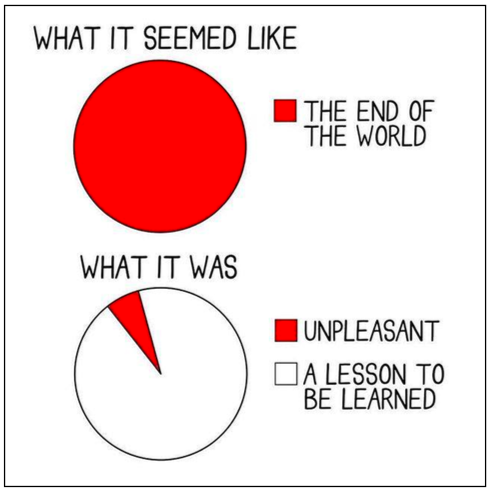 illustration by Matthew Zaremba
Learning from Disappointment
Mindfulness
opposite of catastrophizing – mushroom cloud
What are you thinking/feeling – without judgment
Self Kindness
How would you respond to a close friend if they were in this situation
Universality - Common Humanity
You are not the only one who…College Freshman Video
CV OF FAILURES
[Speaker Notes: Catastrophizing is an irrational thought a lot of us have in believing that something is far worse than it actually is. 

I am the only one who – everyone is freaking out about getting into college right now…

Don’t get me started on social media..yuk

Exercise – Think about one thing you are being hard on yourself about right now 
Try the first step…tell yourself how are you thinking and feeling about this without judgment
What is something your friend would say if you told them what you are going through right now
Are other people suffering with the same issue right now

What to say:
Give it time - friends in the first few weeks are a bridge
Embrace the new - fear is normal
You are not alone - everyone is struggling
You are normal, anomaly if you weren’t homesick
You don’t have to figure out your life now
worry about now now
Talk to people - friends, RA, school counselor 
This is not the end - you can transfer]
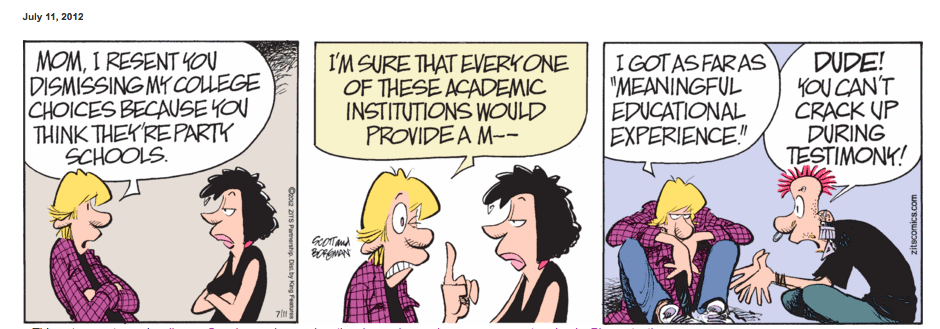 Zits by Jerry Scott & Jim Borgman
Staying Healthy Continued
Sleep – Can’t stress the importance enough
Eating
Exercise
Sex
Boy – teach consent - be responsible/respectful – how would you want your sister/cousin to be treated
Girl – consent - talk about risks without instilling fear 
50% of campus sexual assaults involve alcohol
The Hunting Ground
[Speaker Notes: The average amount of sleep a student receives per night does seem to be tied to the student's GPA. Also, an increased number of nights in an average week that the student obtains less than five hours of sleep (our measure of sleep deprivation) seems to be negatively related to GPA. Department of Psychology, University of Minnesota, Minneapolis, Minnesota 

The Hunting Ground - The film follows the stories of a handful of undergraduate survivors and their cases of sexual assault, as well as the testimony from faculty, students and many of the victim's families. The impact on these students lives, as well as their families, is monumental, the response from the schools-appalling.]
Zits by Jerry Scott & Jim Borgman
Expectations Continued
Communication
Discuss how you are going to communicate
How often and by what means
Parental expectations – If your cell phone rings and it says “mom” or “dad” answer it!
When your child calls with a problem – don’t offer solutions
[Speaker Notes: Expect “dump phone calls”. Teens feel most comfortable unloading and showing vulnerability to their parents, so they will call you when they are stressed, overwhelmed, or wanting to transfer schools! Know that 9 out of 10 times your teen feels better when they hang up the phone, and you feel worse. The same strategies that worked so well at home, will continue to be useful: Be quick to listen and slow to give advice; empathize and ask questions. Begin to adjust to your loss of control. Encourage your teen to make their own decisions and tolerate their confusion and mistakes. It’s okay if they don’t always make the right choice as long as they learn from it. If these phone calls escalate in frequency and intensity and your teen is not going to class, you may need to seek more support from school personnel.]
Time to Un-wrap the Bubble-Wrap
Evolve from being a helicopter to a guide
Don’t do for them what they can do for themselves
Encourage them to ask for help
This is a good time to begin to hand off the reins to your young adult
Discontinue the Who, What, Where, When and How Questioning

Instead of:					Use:				
What is your curfew? 			What time should we expect you home?
Did you put gas in the car?		Get them AAA card
Did you do your essay?			Have you gotten everything done you 										needed? Do you need my help?



Don’t remind them of anything you have told them at least 20 times before
[Speaker Notes: Try a more “relational” approach in which you speak frankly about your feelings, concerns, and thoughts about a given situation but you turn over the decision-making to your teen. They have the “license to choose.” For example, instead of a curfew, ask for quiet when they come home late. Also consider increased responsibility at home in terms of waking themselves up, doing laundry, cooking meals, and managing finances. Remind them that with increased privilege and freedom comes increased responsibility.]
You Have ? months
The GAP Year – explore possibilities 
Be Realistic - “Where You Go Isn’t Who You Are” - Frank Bruni
Best Fit School – Malcolm Gladwell – “David and Goliath”
Listen to your child = acceptance
A reach is a reach for a reason
Big fish in a small pond vs. a small fish in a big pond
The statistics https://www.ivycoach.com/2017-ivy-league-admissions-statistics/
3)    Whose decision is it?
[Speaker Notes: There are 26,407 public high schools schools in the US and 10,693 private schools = 37,000 approx.  Now add all the homeschooled and alternative High Schools, add to that all the international students -  Ivy League enrolled 14,483]
We Must
Accept that our child is not fully formed when they go off to college
Focus less on managing and more on enjoying 
(Cheerleader vs Coach)
The 17+ years of guidance, support, encouragement etc…has worked
Let them make mistakes 
Encourage them to self-advocate – make sure they can ask for what they need
Prepare for tough moments – It is hard to separate 
Let them know they are enough
Encourage intrinsic goals - personally meaningful
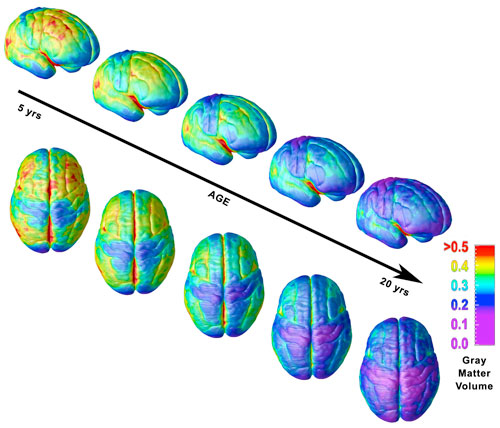